Geschichte in fünfDer Zweite Punische Krieg218 – 201 v.Chr.
Überblick
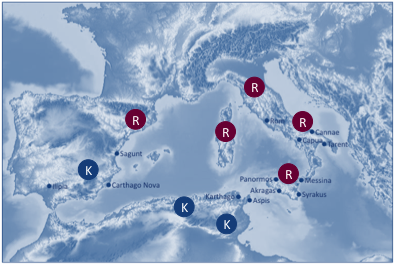 Die Beteiligten:
Römische Republik
Scipio Africanus Major
(235 – 183 v.Chr.)
Karthago
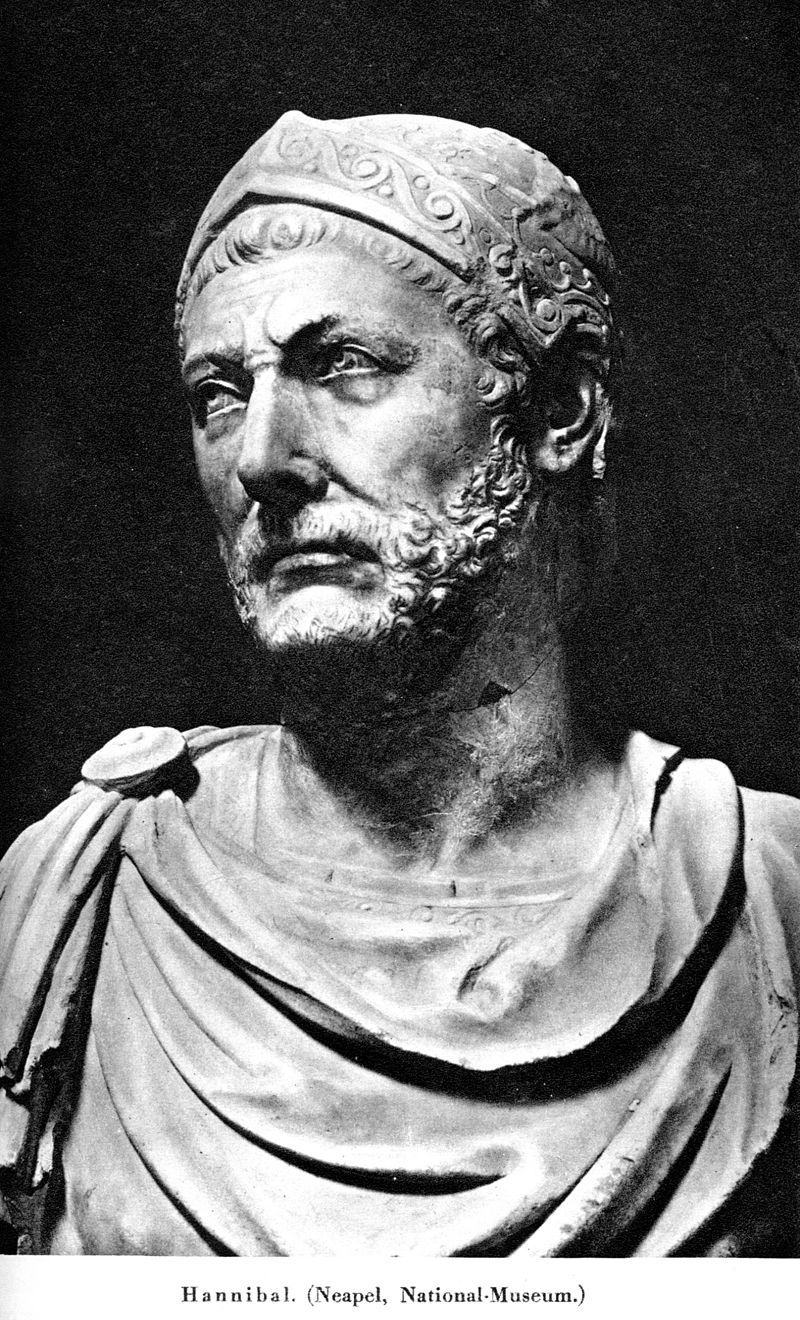 Hannibal
(247 – 183 v.Chr.)
Datum:
218 – 201 v.Chr.
Ort:
Spanien, Italien & Nordafrika
Ereignis:
Zweite militärische Auseinandersetzung zwischen Rom & Karthago um die Vorherrschaft im Westlichen Mittelmeer
2
Hintergrund
Nach dem Ersten Punischen Krieg (264 – 241 v.Chr.) verliert Karthago Sizilien, Korsika, Sardinien & seinen Status als führende Seemacht im westlichen Mittelmeer an Rom
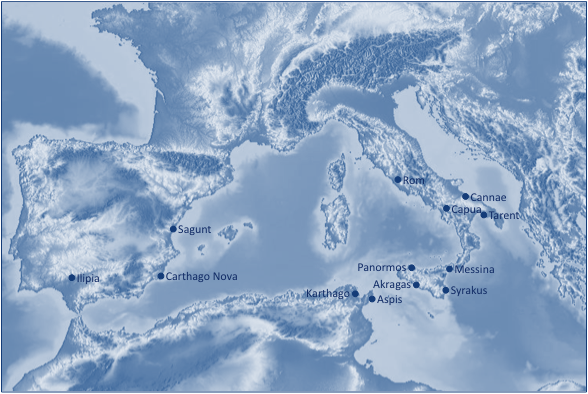 Karthago baut eine neue Einflusssphäre in Spanien auf, wo insb. die Familie der Bariken (Hannibal) in Erscheinung tritt
Rom hat wahrscheinlich Expansionsabsichten auf auf der wohlhabenden Iberischen Halbinsel
R
R
R
R
R
K
K
K
K
K
Rom & Karthago sind nach dem Ersten Punischen Krieg von gegenseitiger Abscheu erfüllt
3
219 v.Chr.: Hannibal belagert & erobert Sagunt
Rom erklärt Karthago den Krieg
Rom gibt vor eine Verbündeter Sagunts zu sein & fordert die Auslieferung Hannibals
Karthago lehnt die Auslieferung Hannibals ab
Kriegsanlass
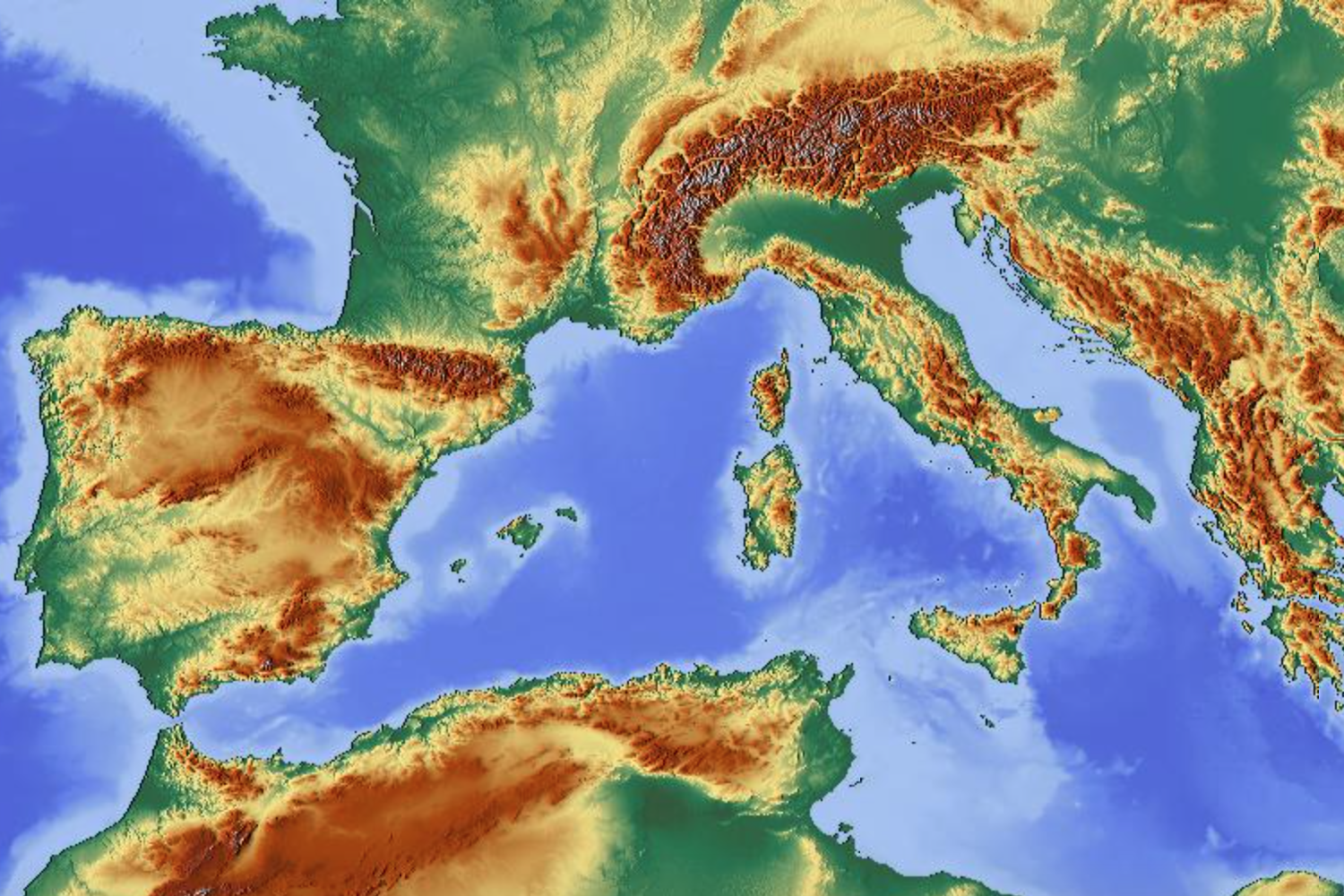 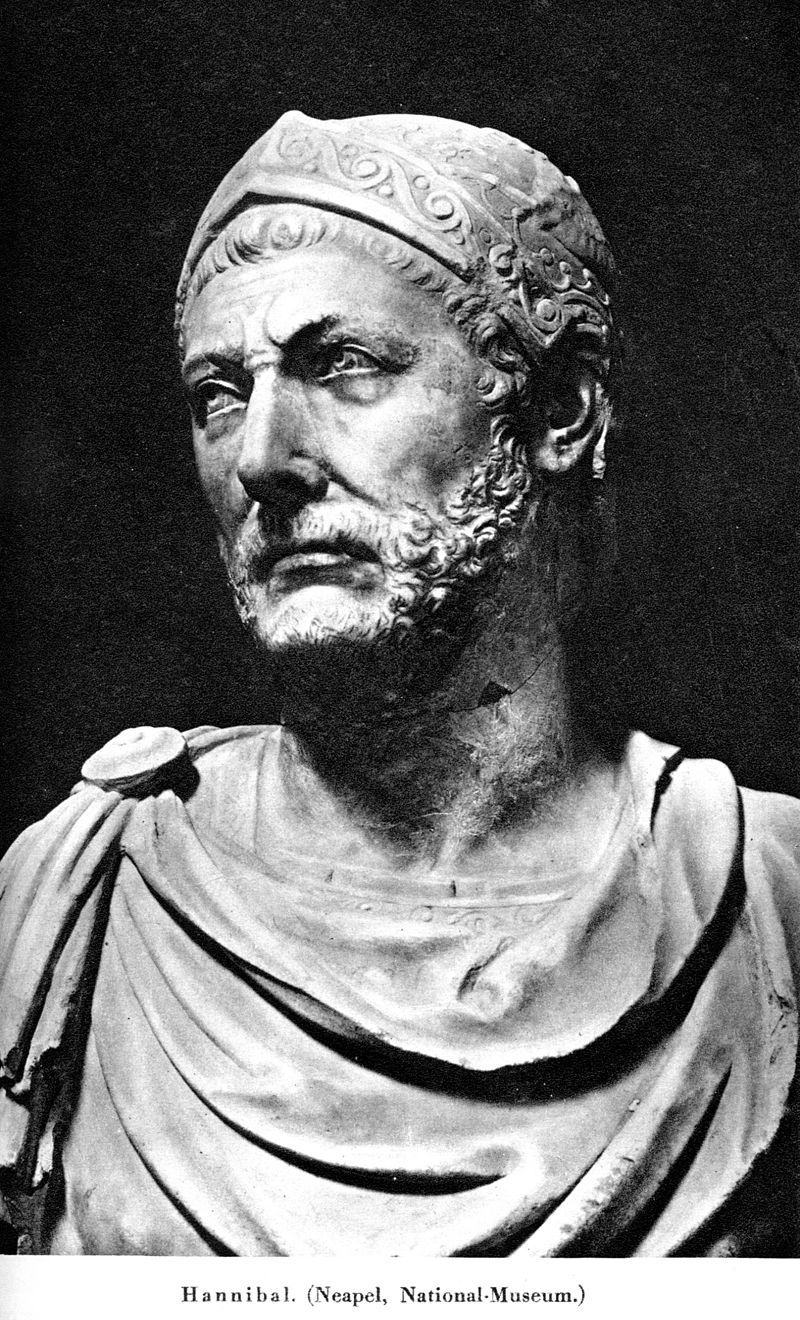 Akragas
Karthago
Panormos
Rom
Syrakus
Messina
Aspis
Sagunt
Cannae
Capua
Tarent
Carthago Nova
Ilipia
4
218 v.Chr.: Hannibal siegt in der Schlacht am Trasimenischen See, in der je 15‘000 römische Soldaten fallen & gefangen genommen werden
218 v.Chr.: Hannibal überquert mit Kriegselefanten unter Verlusten die Alpen & siegt danach in Gefechten in Oberitalien
216 v.Chr.: Beide Seiten wollen nun eine entscheidende Schlacht
218 v.Chr.: Hannibal siegt in der Schlacht am Trebia
216 v.Chr.: Hannibal erringt den überwältigenden Sieg in der Umfassungsschlacht von Cannae, bei der mind. 50‘000 der 80‘000 römischen Soldaten fallen
Hannibal überquert die Alpen & Erfolge Karthagos
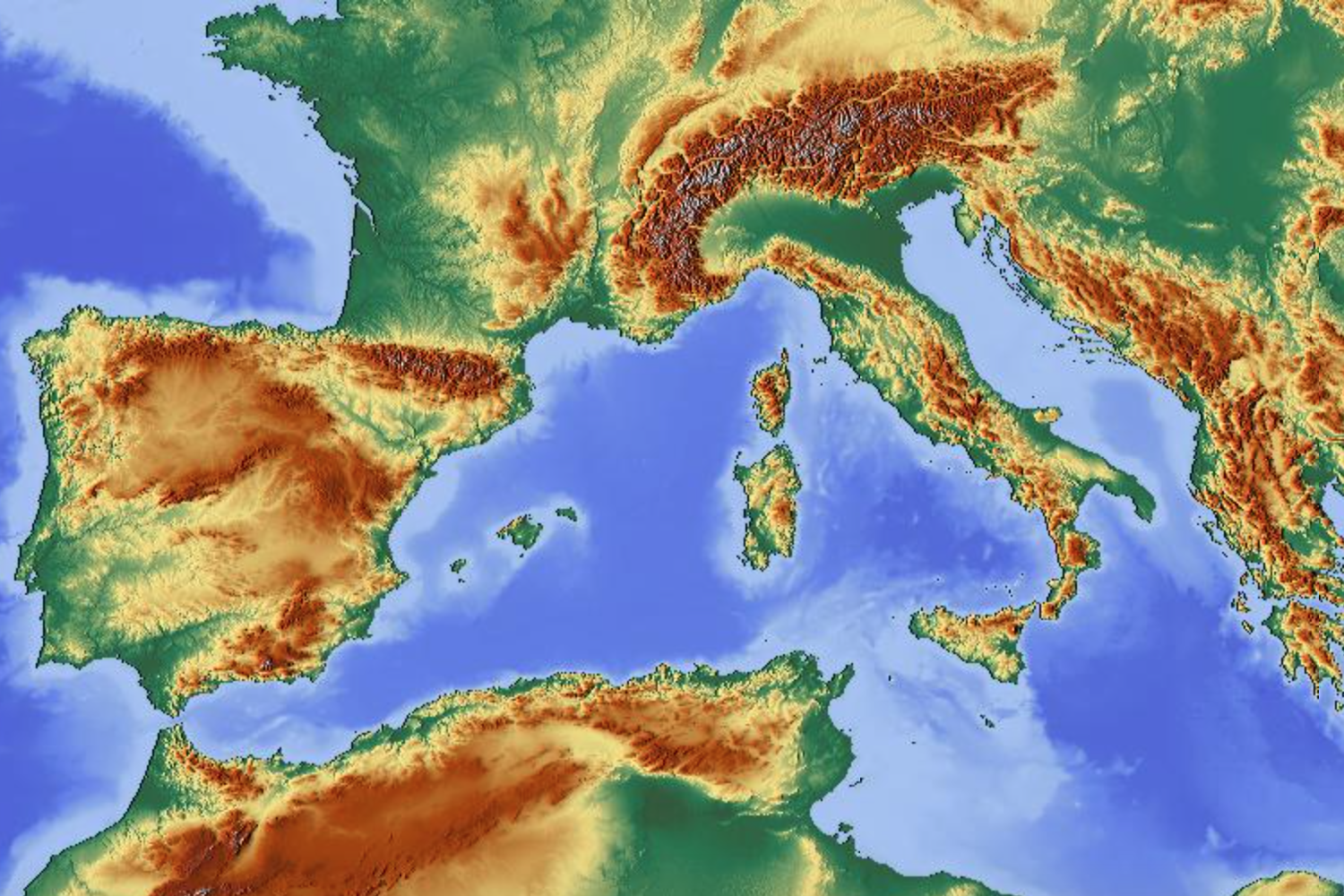 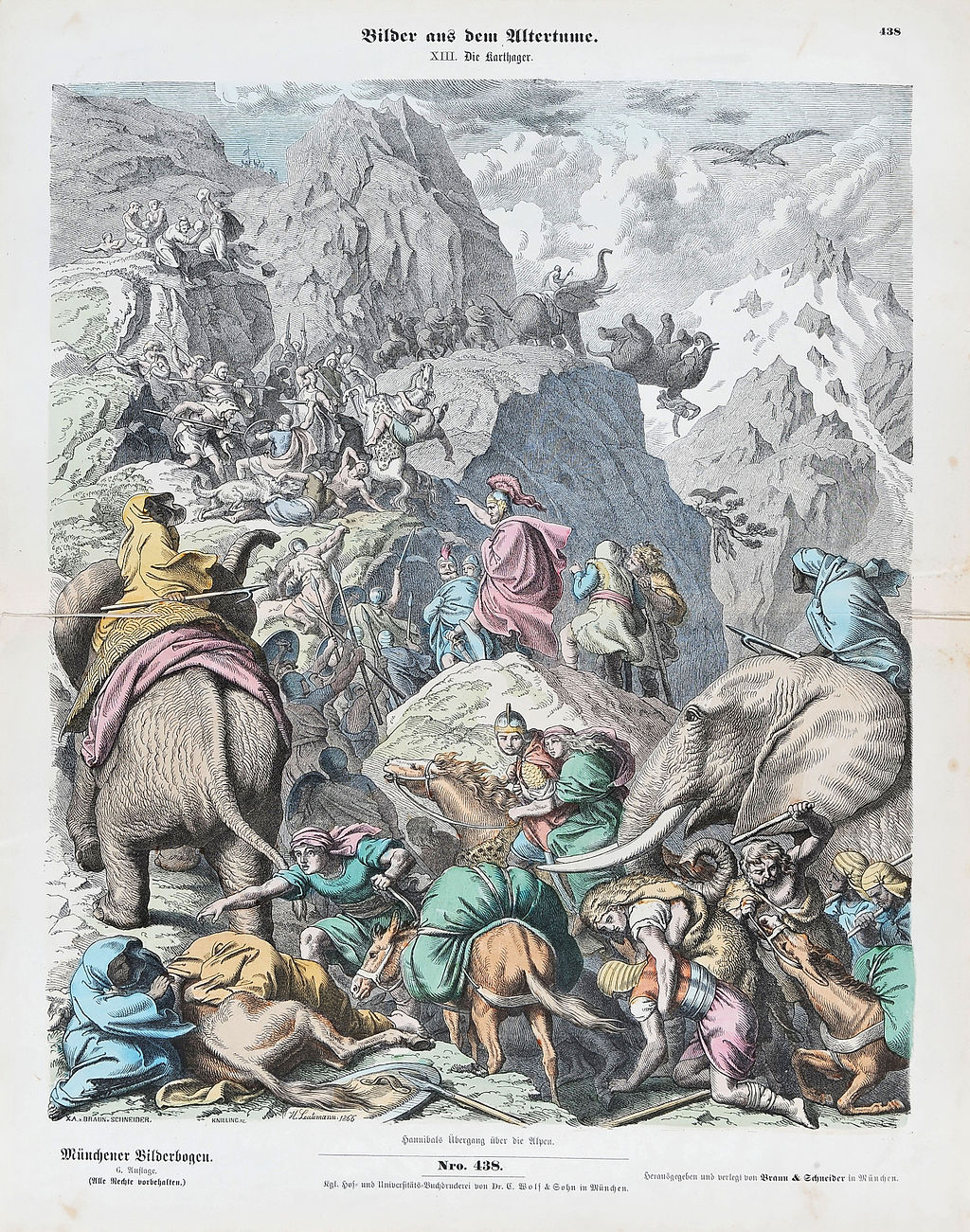 217 v.Chr.: Nach der schweren Niederlage am Tresimenischen See verfolgen die Römer eine abwartende & zermürbende Strategie
Akragas
Karthago
Panormos
Rom
Syrakus
Messina
Aspis
Sagunt
Cannae
Capua
Tarent
Carthago Nova
Ilipia
5
212 v.Chr.: Um Capua zu helfen, unternimmt Hannibal einen Scheinangriff auf Rom (Hannibal ad portas)
212 v.Chr.: Hannibal belagert die Festung in Tarent
212 v.Chr.: Hannibals Scheinangriff auf Rom scheitert & Capua fällt
212 v.Chr.: Rom belagert Capua
212 v.Chr.: Römische Kräfte erobern auch gegen punischen Widerstand Syrakus, wobei auch Archimedes getötet wird
Hannibal findet keine Entscheidung in Italien
Ab 216 v.Chr.: Hannibal versucht das römische Bündnissystem zu aufzulösen, kann aber nur einzelne Städte zum Überlaufen bewegen; die wichtigsten Verbündeten Hannibals sind Syrakus, Capua & Tarent, dessen Festung allerdings noch von Römern gehalten wird
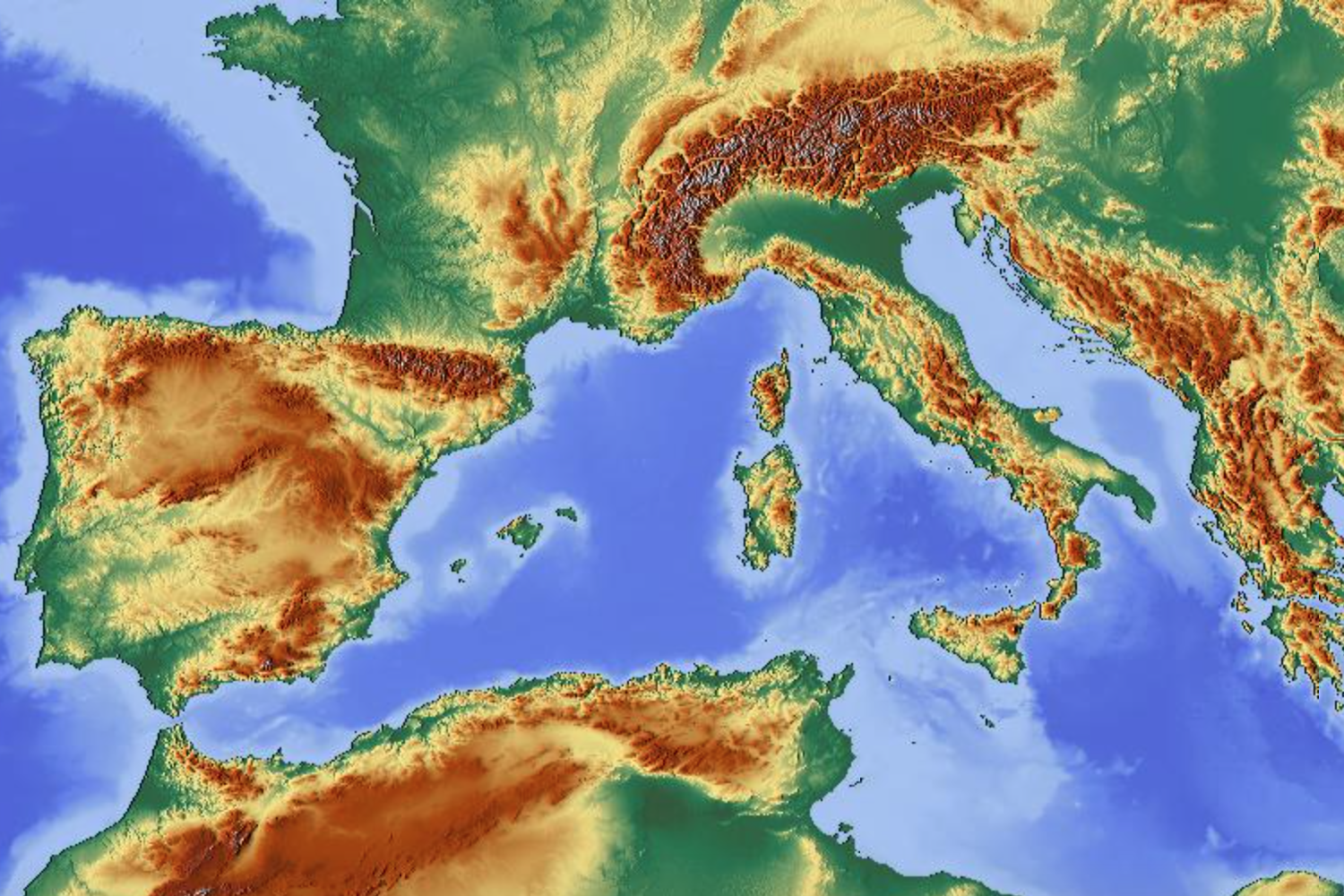 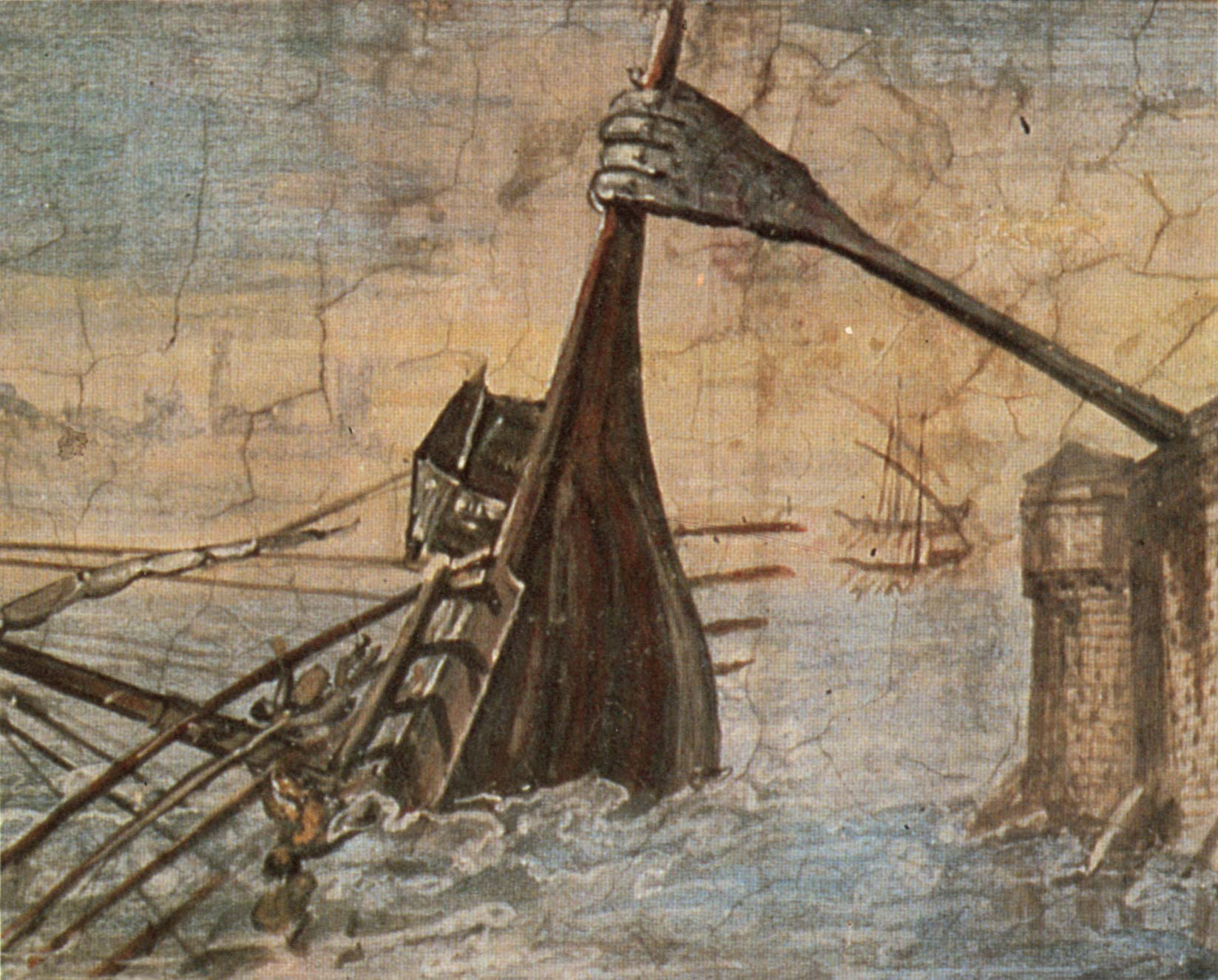 Akragas
Karthago
Panormos
Rom
Syrakus
Messina
Aspis
Sagunt
Cannae
Capua
Tarent
Carthago Nova
Ilipia
Kralle des Archimedes
Hannibals Plan, Bundesgenossen Roms zum Überlaufen zu bewegen, scheitert, da er seine wichtigsten Bundesgenossen nicht schützen kann (allg. als Kriegswende angesehen)
6
211 v.Chr.: Hannibals Bruder Hasdrubal besiegt die beiden römischen Armeen & reduziert die damit verbundene Gefahr
Bis 211 v.Chr.: Zwei römische Armeen rücken nach Süd-Spanien vor & bedrohen die dortigen punischen Besitzungen (von Hannibals Familie)
Ab 211 v.Chr.: Hannibal zieht durch Süd-Italien & es kommt zu mehreren Gefechten, ohne dass eine Seite entscheidend siegen kann
209 v.Chr.: Die restlichen römischen Truppen in Spanien unter Publius Cornelius Scipio (späterer Ehrenname: Scipio Africanus Major) erobern Carthago Nova (Cartagena, punische Regionalhauptstadt)
Römische Erfolge
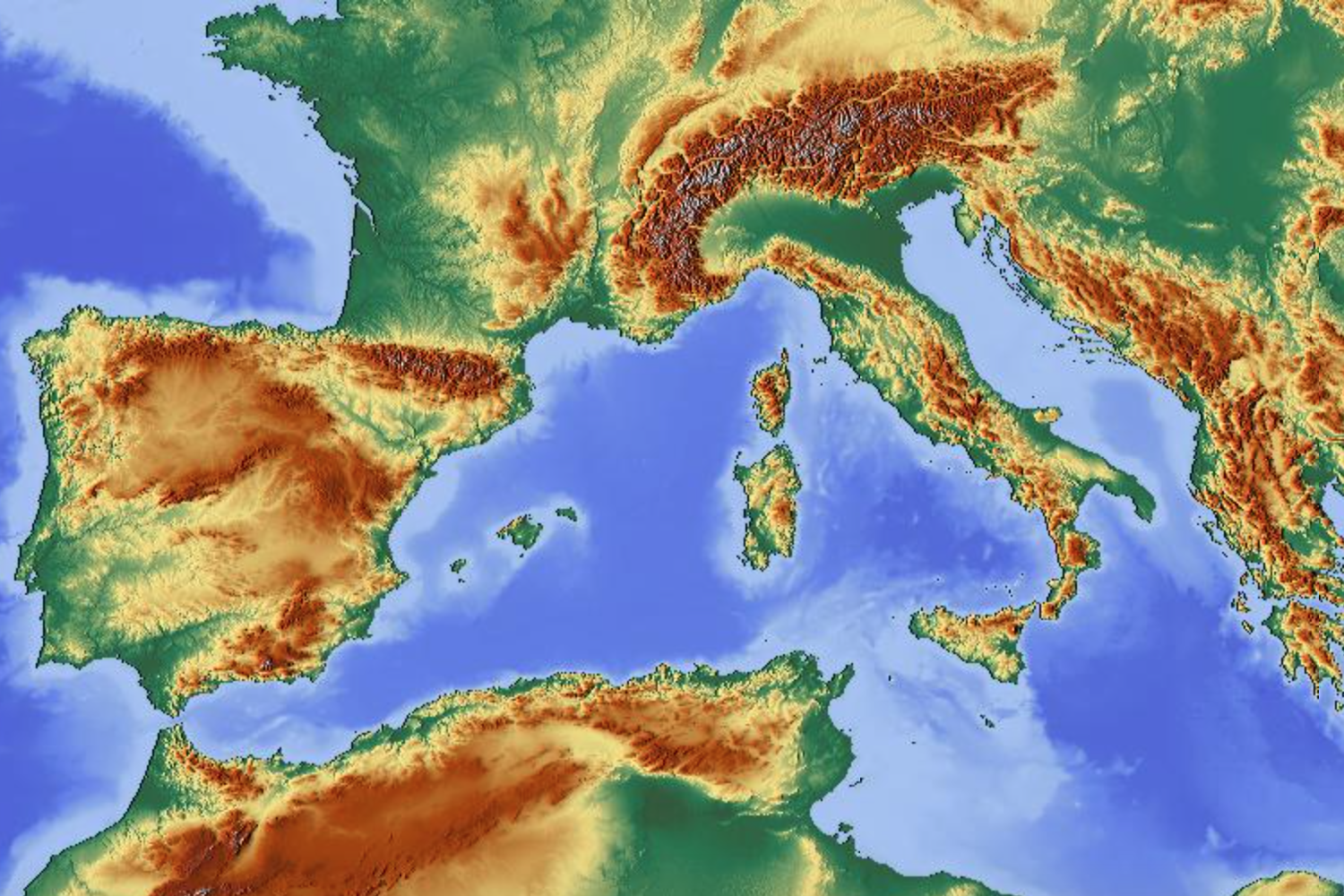 Akragas
Karthago
Panormos
Rom
Syrakus
Messina
Aspis
Sagunt
Cannae
Capua
Tarent
Carthago Nova
Ilipia
7
206 v.Chr.: Scipio siegt entscheidend in der Schlacht bei Ilipia auf dem Spanischen Kriegsschauplatz
207 v.Chr.: Hannibals Bruder Hasdrubal überquert die Alpen, um sich mit dem dortigen punischen Herr zu vereinigen
205 v.Chr.: Die Karthager unter Hannibals Bruder Mago geben Spanien auf
207 v.Chr.: Die Römer schlagen Hasdrubals Armee in der Schlacht am Metaurus; Hasdrubal fällt & sein Kopf wird an Hannibal geschickt
Römische Erfolge
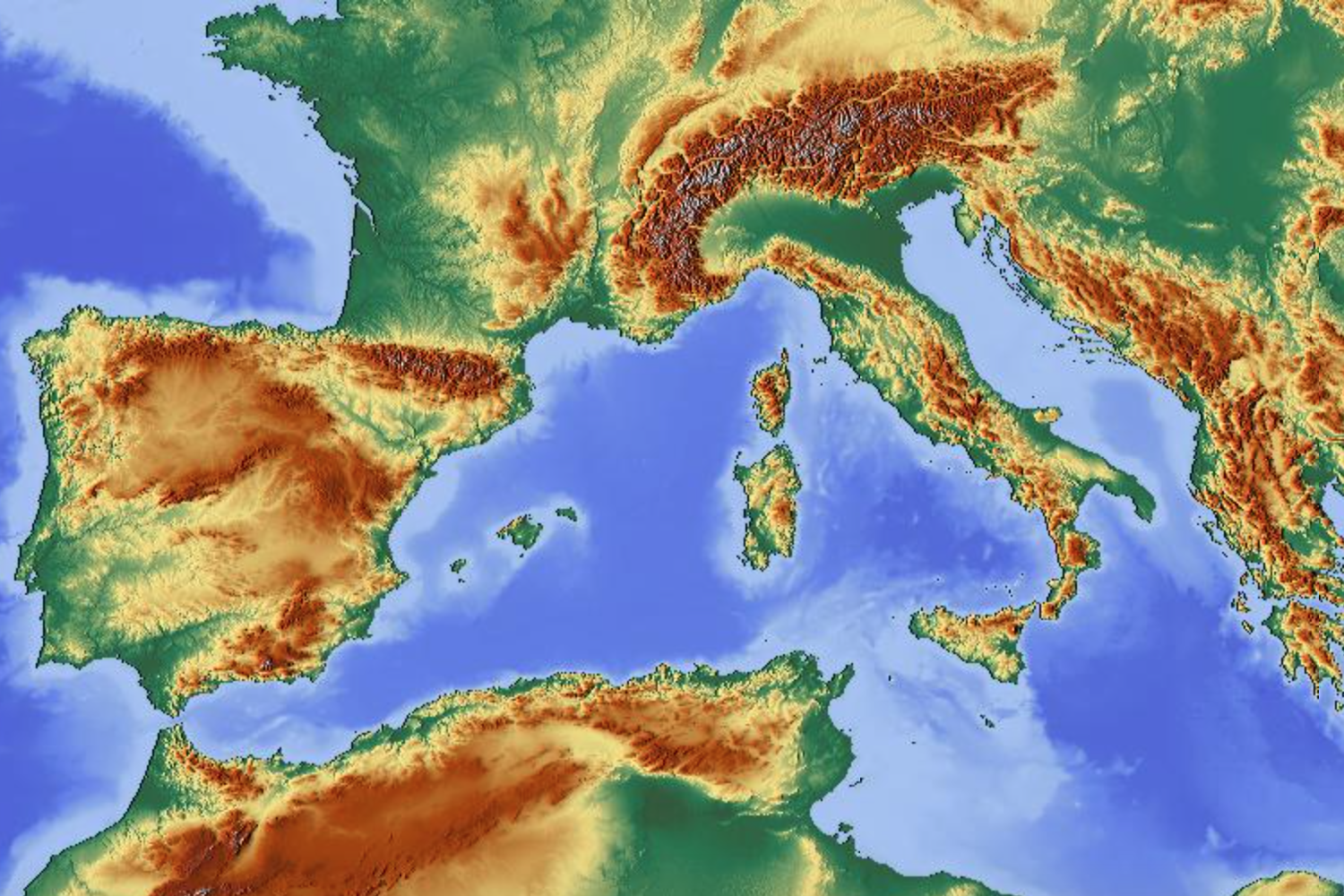 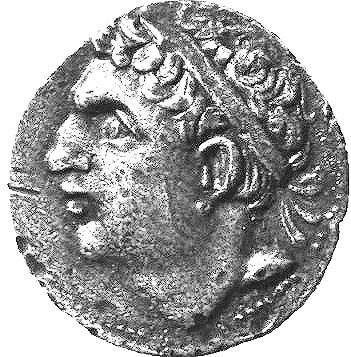 Akragas
Karthago
Panormos
Rom
Syrakus
Messina
Aspis
Sagunt
Cannae
Capua
Tarent
Carthago Nova
Ilipia
8
204 – 202 v.Chr.: Scipio setzt die Karthager in Afrika unter Druck
202 v.Chr.: Scipio besiegt Hannibal kriegsentscheidend in der Schlacht bei Zama
Hannibal wird aus Italien nach Karthago zurückbeordert
201 v.Chr.: Friedensvertrag
204 v.Chr.: Scipio landet (u.a. mit Überlebenden der Schlacht von Cannae) in Afrika bei Utica
Karthago sucht um Frieden nach
Invasion Afrikas & Kriegsende
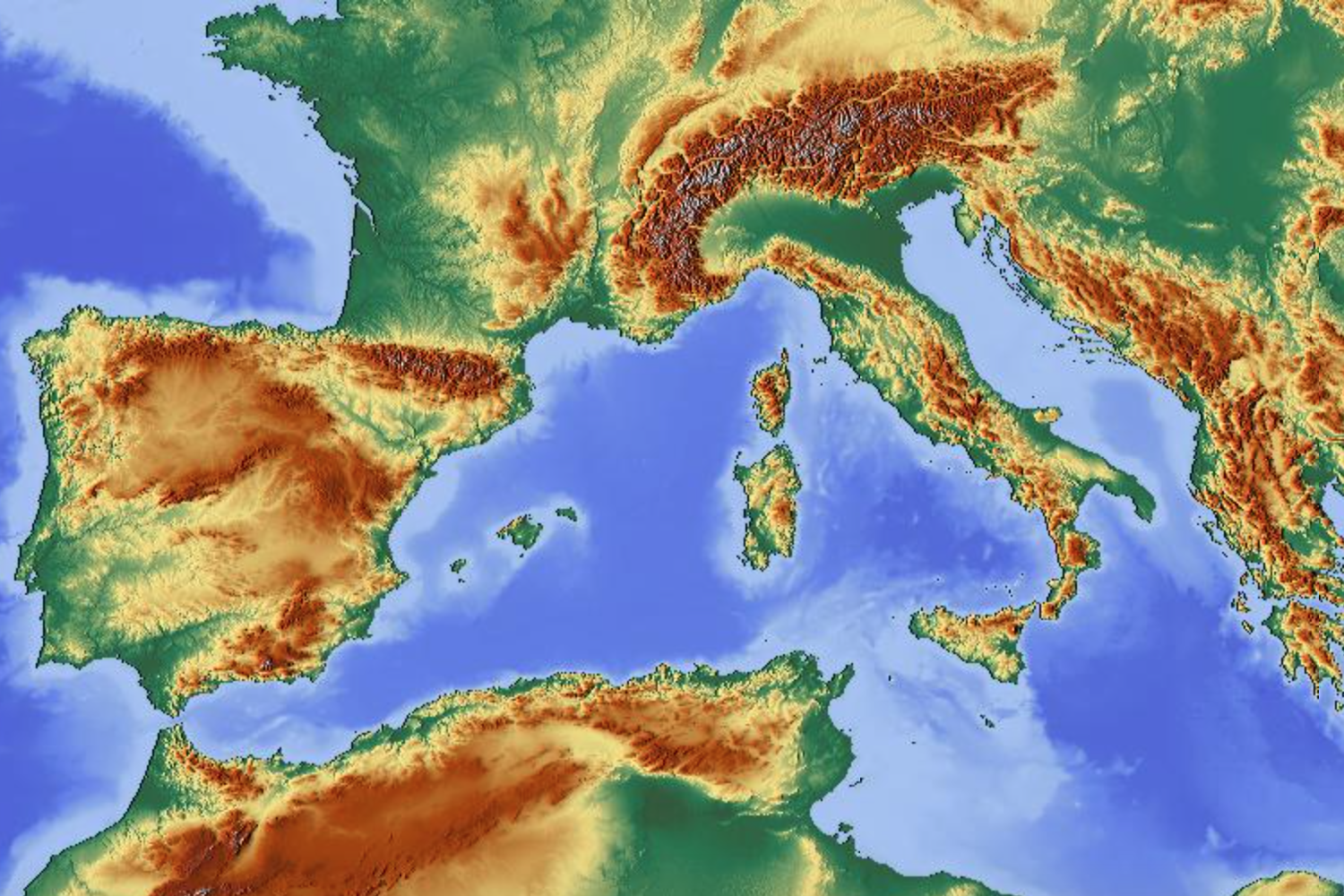 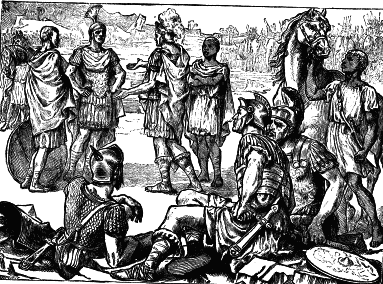 Scipio & Hannibal treffen sich vor der Schlacht bei Zama
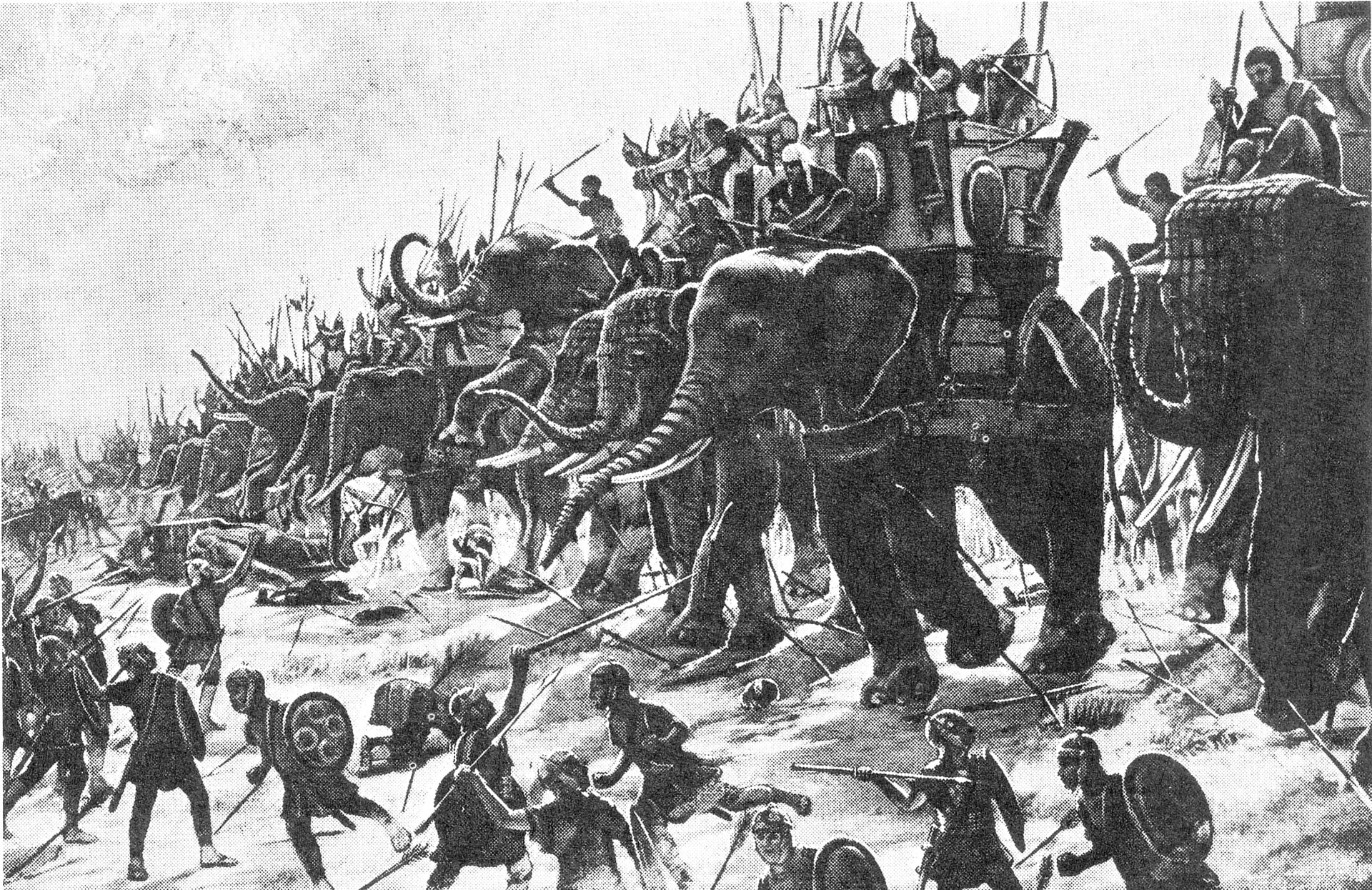 Akragas
Karthago
Panormos
Rom
Syrakus
Messina
Aspis
Sagunt
Cannae
Capua
Tarent
Carthago Nova
Ilipia
Karthagischer Angriff in der Schlacht bei Zama
9
Folgen
Bedingungen des Friedensvertrags
Karthago muss seine Kriegsflotte ausliefern
Karthago verliert alle seine Besitzungen außerhalb Nordafrikas
Hohe Reparationen an Rom
Karthago ist es verboten, ohne Erlaubnis Roms Krieg zu führen
Karthago hat seinen Status als Großmacht verloren
Karthago geht im Dritten Punischen Krieg (149 – 146 v.Chr.) unter
10
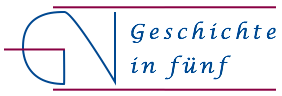 www.geschichte-in-5.de